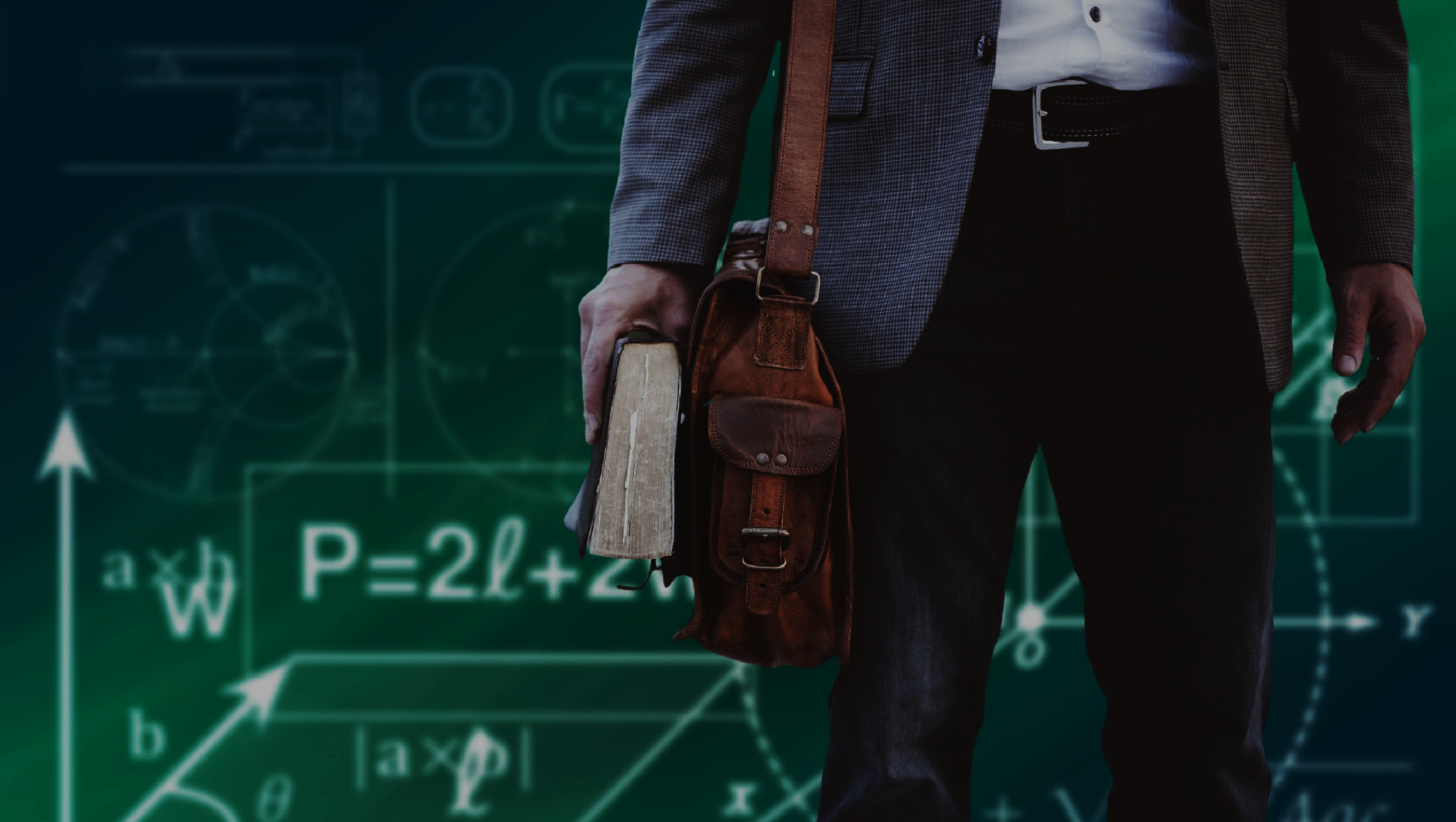 1
Complemento a r y r-1  números negativos en base 2
Universidad Distrital Francisco José de Caldas
Un número en base r puede tener dos complementos
Complemento a r 
Complemento a r-1 
Un número en base 10 puede tener dos complementos
Complemento a 10 
Complemento a 9 
Un número en base 2 puede tener dos complementos
Complemento a 2 
Complemento a 1
Complementos
Complemento a r
Dado un numero positivo N en base r con parte entera de n dígitos se define el complemento r de N como:
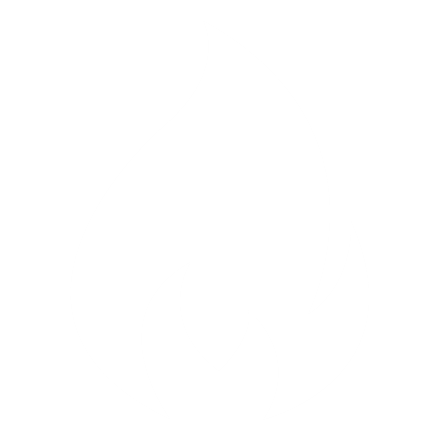 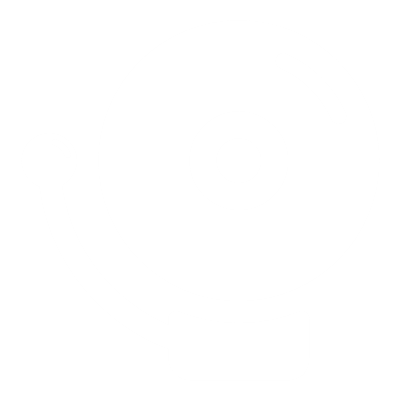 Complemento a 10 de 9431 que esta en base 10
Complemento a 10 de 0,431 que esta en base 10
Complemento a 16 de ACDE que esta en base 16
Complemento a 2 de 101101 que esta en base 2
1
EJERCICIOS
2
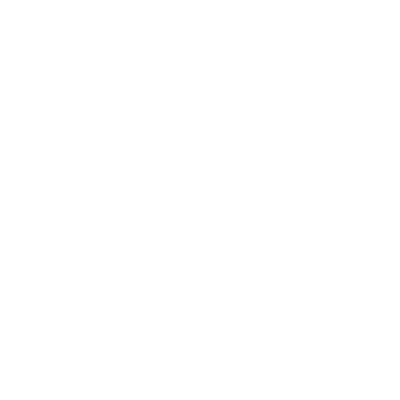 3
4
Complemento a r-1
Dado un numero positivo N en base r con una parte entera de n dígitos y una fraccionaria de m dígitos, se define el complemento (r-1) de N como:
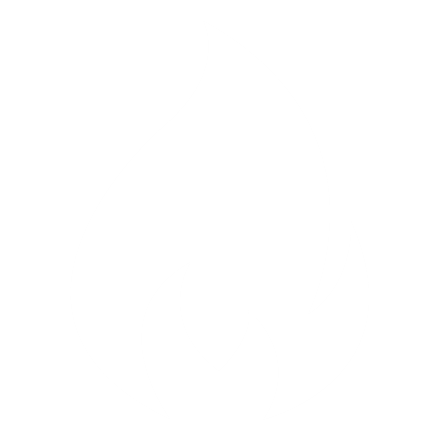 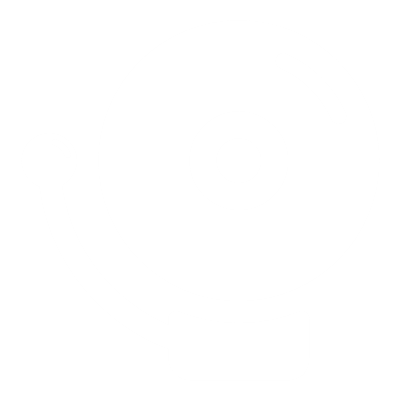 Complemento a 9 de 9431 que esta en base 10
Complemento a 9 de 0,431 que esta en base 10
Complemento a 15 de ACDE que esta en base 16
Complemento a 1 de 101101 que esta en base 2
1
EJERCICIOS
2
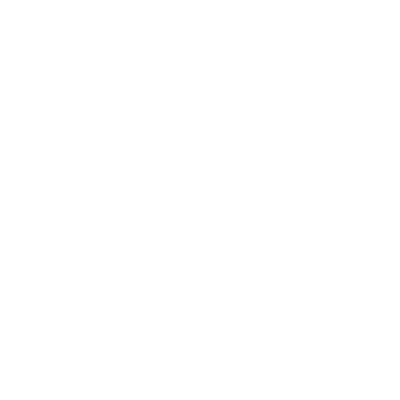 3
4
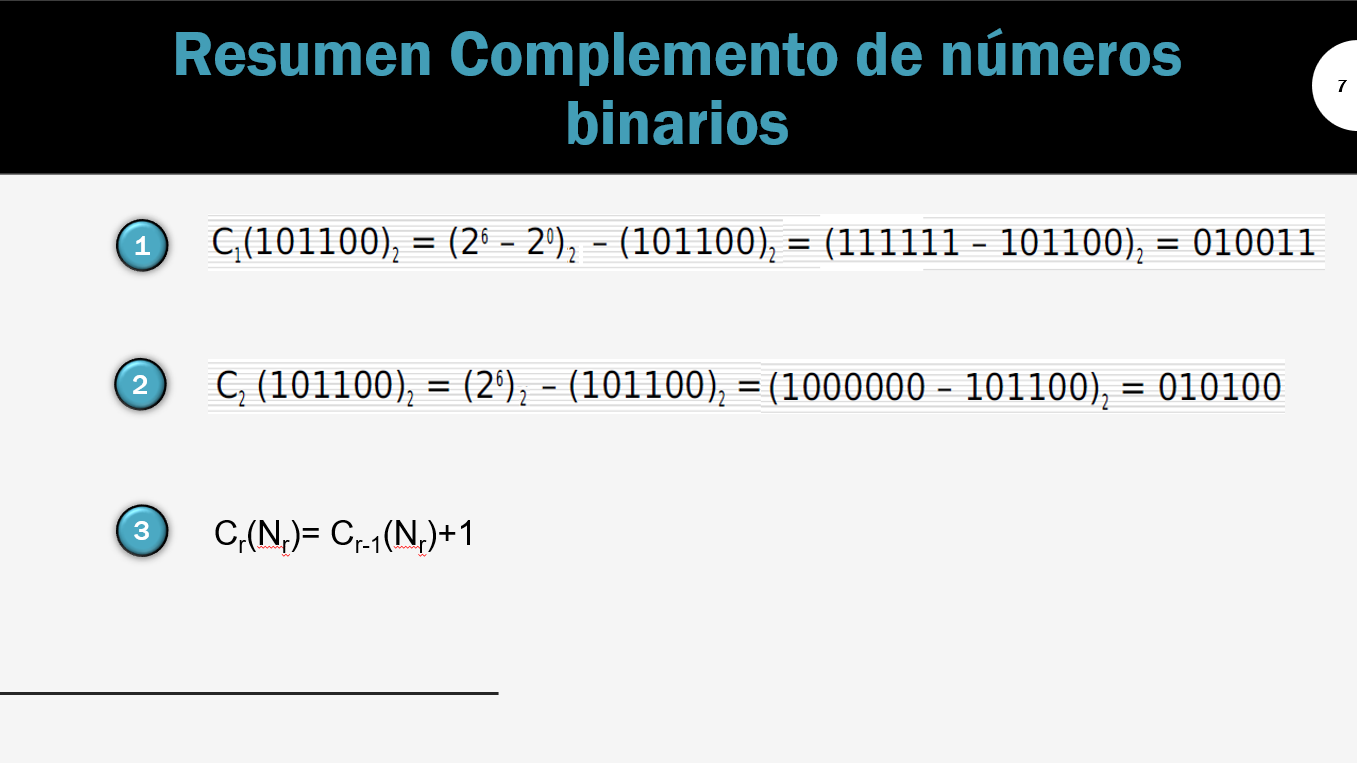 Resumen Complemento de números binarios
7
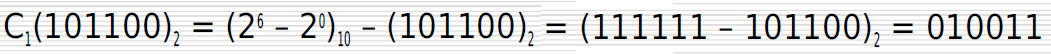 1
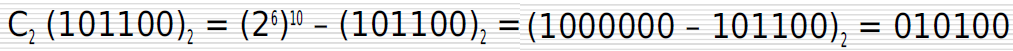 2
Cr(Nr)= Cr-1(Nr)+1
3
Sumar el minuendo M al Cr del sustraendo N

Verificar si existe un acarreo final


Si existe acarreo, descartar y dejar signo positivo

Si no existe un acarreo final, se toma el complemento  de r del numero obtenido y se coloca un signo negativo
1
RESTA CON COMPLEMENTO A R
2
3
4
EJEMPLOS BASE 10 
a)  M=7386, N=5265
Directa: 7386-5265=+2121
Con complemento a r
7386 +C10(5265)=7386+4735
          =7386
          +4735
          12121  Hay acarreo RTA +2121

b) M=5265, N=7386
Directa: 5265-7386= -2121
Con complemento a r
5265 +C10(7386)=5265+2614
          =5265
          +2614
           07879  No hay acarreo RTA –C10(7879)=-2121
RESTA CON COMPLEMENTO A R
EJEMPLOS BASE 2 
a)  M=1010, N=1000
Directa:1010-1000=+0010
Con complemento a r
1010 +C2(1000)=1010+1000
          =1010
          +1000
          10010  Hay acarreo RTA +0010

b) M=1000, N=1010, 
Directa:1000-1010=-0010
Con complemento a r
1000 +C2(1010)=1000+0110
          =1000
          +0110
          01110  No Hay acarreo RTA -C2(1110)=-0010
RESTA CON COMPLEMENTO A R
Existen dos formas de representar los números negativos en base 2, ambas tienen la estructura de signo y magnitud.
Signo: El bit mas significativo representa el signo positivo (0) o negativo (1).
Magnitud: Se calcula a partir del resto de bits.
Números Negativos en base 2
FORMA 1
Signo: El bit mas significativo representa el signo positivo (0) o negativo (1).
Magnitud: Corresponden al resto de bits 
Ejemplo: 010102=+1010

Ejemplo: 110102=-1010
Números Negativos en base 2Forma 1: Signo y magnitud sin complemento
FORMA 2
Signo: El bit mas significativo representa el signo positivo (0) o negativo (1).
Magnitud: Corresponden al resto de bits para números positivos (igual que forma 1). Complemento a 2 del resto de bits para números negativos .
Ejemplo: 010102=+1010
Ejemplo: 110102=-C2(1010)=-0110=-610
Números Negativos en base 2Forma 2: Signo y magnitud en complemento a 2 para negativos
EJERCICIOS
14
Gracias
15